Getsemani Garten
Bei dem letzte Abendmahl sagte Jesu Christi, dass ein von den Apostolen hat ihn verraten










verraten - zradit
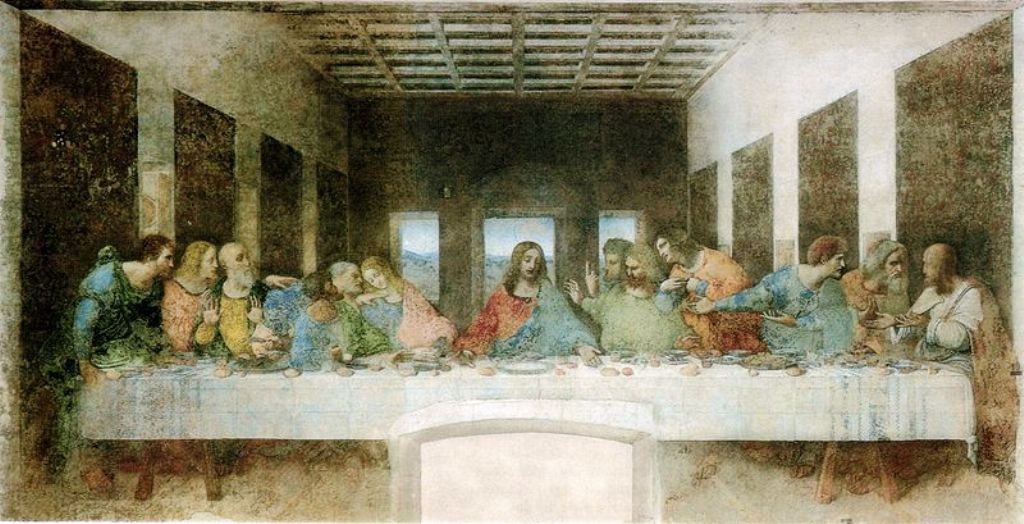 Jesu Christi gang in Getsemani Garten
3 Apostolen solten mit ihm gehen und wachen
Er hat gebetet
Sie sind 3mal eingeschlafen



wachen = bdít
beten = modlit se
einschlafen = usnout
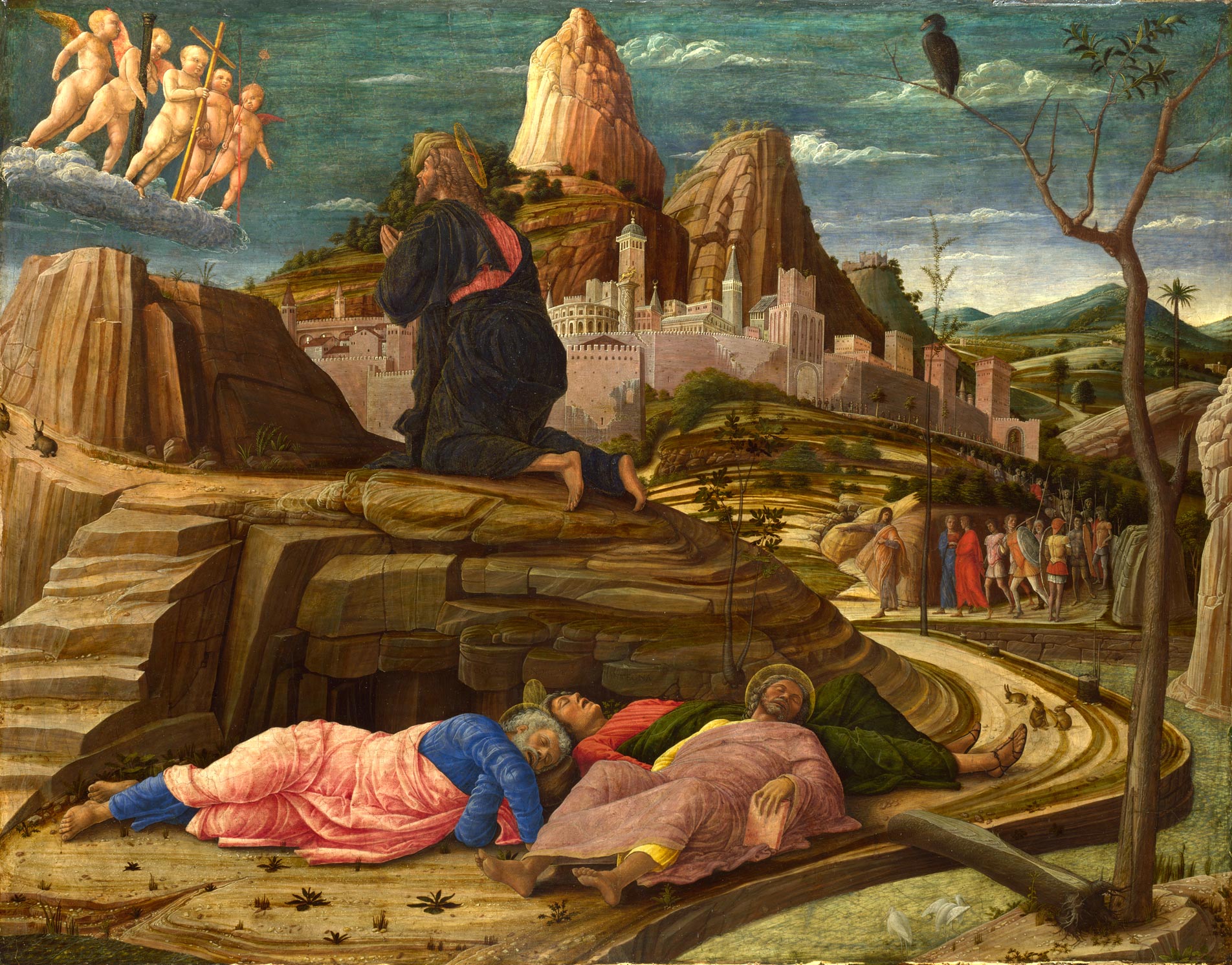 Viele Soldaten kamen mit Judas Ischariot
Er hat geküsst Jesu Christi





Soldaten = vojáci
küssen = políbit
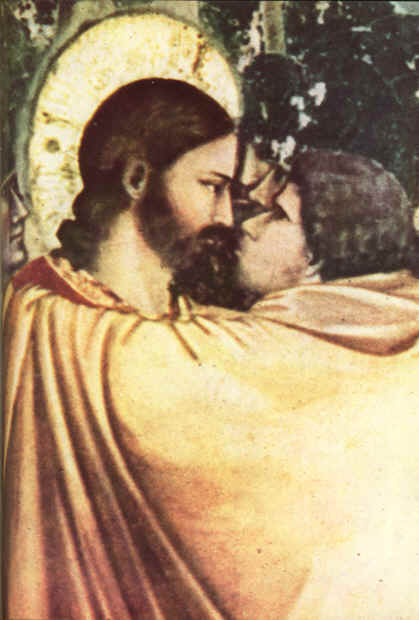 Die Apostolen wollten ihm schützen


Judas bekam 30 silbergeld






schützen = bránit
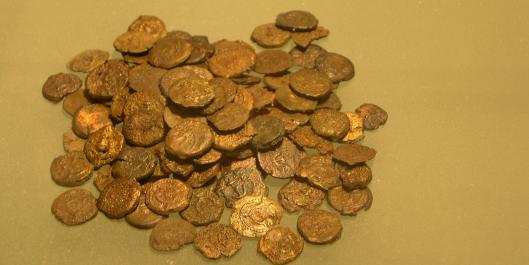